КРИСТАЛЛЫ
Многие формы многогранников придумал не сам человек, а их создала природа в виде кристаллов. 
	Кристаллы поваренной соли имеют форму куба, кристаллы льда и горного хрусталя (кварца) напоминают отточенный с двух сторон карандаш, т. е. имеют форму шестиугольной призмы, на основания которой поставлены шестиугольные пирамиды.
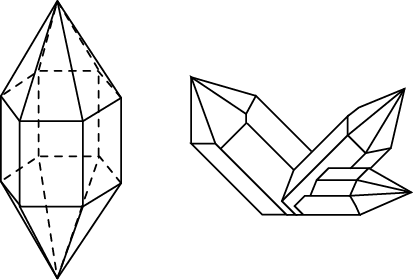 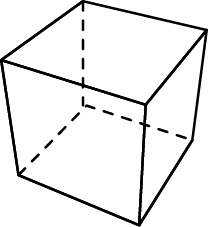 Алмаз чаще всего встречается в виде октаэдра, иногда куба и даже кубооктаэдра. Исландский шпат, который раздваивает изображение, имеет форму косого параллелепипеда. Пирит – куб или октаэдр, иногда встречается в виде усеченного октаэдра.
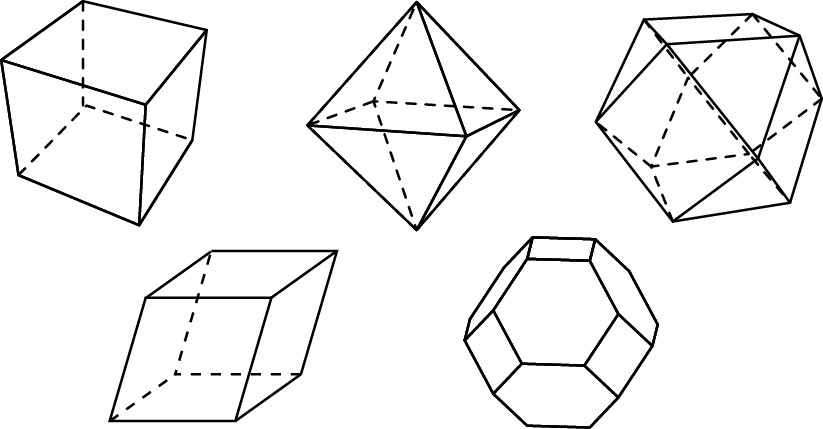 Кристалл граната имеет форму ромбододекаэдра (иногда его называют ромбоидальный, или ромбический, додекаэдр) - двенадцатигранника,  гранями которого являются двенадцать равных ромбов.
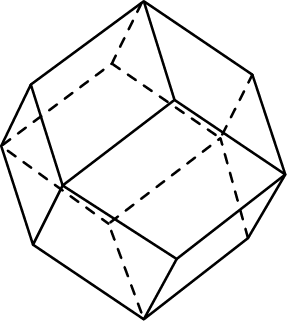 Упражнение 1
Возьмем два одинаковых куба. Разобьем один из них на шесть одинаковых четырехугольных пирамид с вершинами в центре куба и основаниями - гранями куба. Приложим теперь эти пирамиды к граням второго куба так, чтобы основания пирамид совместились с гранями куба. Покажите, что образовавшийся при этом многогранник будет ромбододекаэдром.
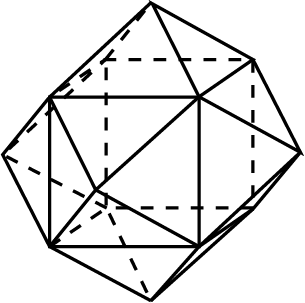 Упражнение 2
Ответ: cos  =
Найдите углы ромбов, являющихся гранями ромбододекаэдра.
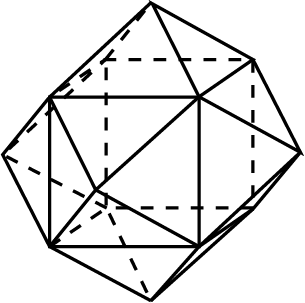 [Speaker Notes: В режиме слайдов ответ появляется после кликанья мышкой]
Упражнение 3
Ответ:
Ребро куба равно 1. Найдите ребро соответствующего ромбододекаэдра.
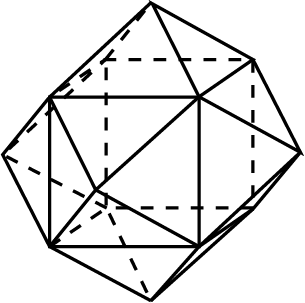 [Speaker Notes: В режиме слайдов ответ появляется после кликанья мышкой]
Упражнение 4
Подсчитайте количество вершин, ребер и граней ромбододекаэдра.
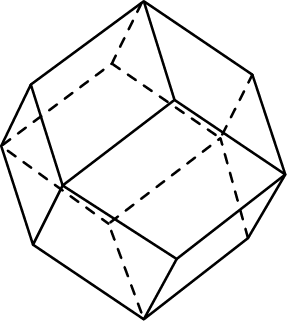 Ответ: В = 14, Р = 24, Г = 12.
[Speaker Notes: В режиме слайдов ответ появляется после кликанья мышкой]
Упражнение 5
Вершинами какого многогранника являются центры граней ромбододекаэдра?
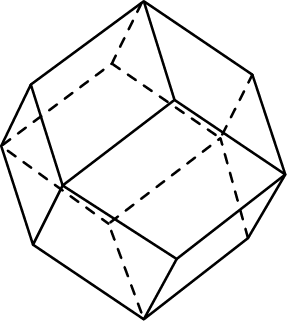 Ответ: Кубооктаэдра.
[Speaker Notes: В режиме слайдов ответ появляется после кликанья мышкой]
Упражнение 6
Можно ли равными ромбододекаэдрами заполнить все пространство, т. е. составить пространственный паркет?
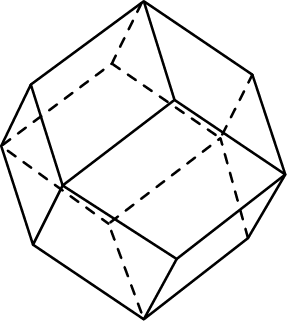 Ответ: Да.
[Speaker Notes: В режиме слайдов ответ появляется после кликанья мышкой]
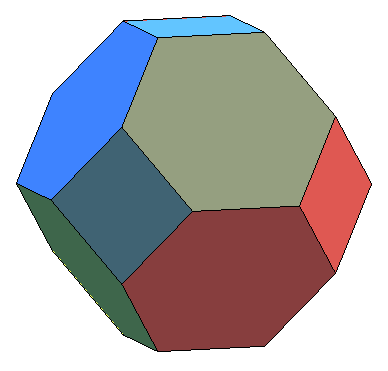 Ответ:  Да.
Упражнение 7
Можно ли из усеченных октаэдров составить пространственный паркет?
[Speaker Notes: В режиме слайдов ответ появляется после кликанья мышкой]
Кристаллы – природные многогранники
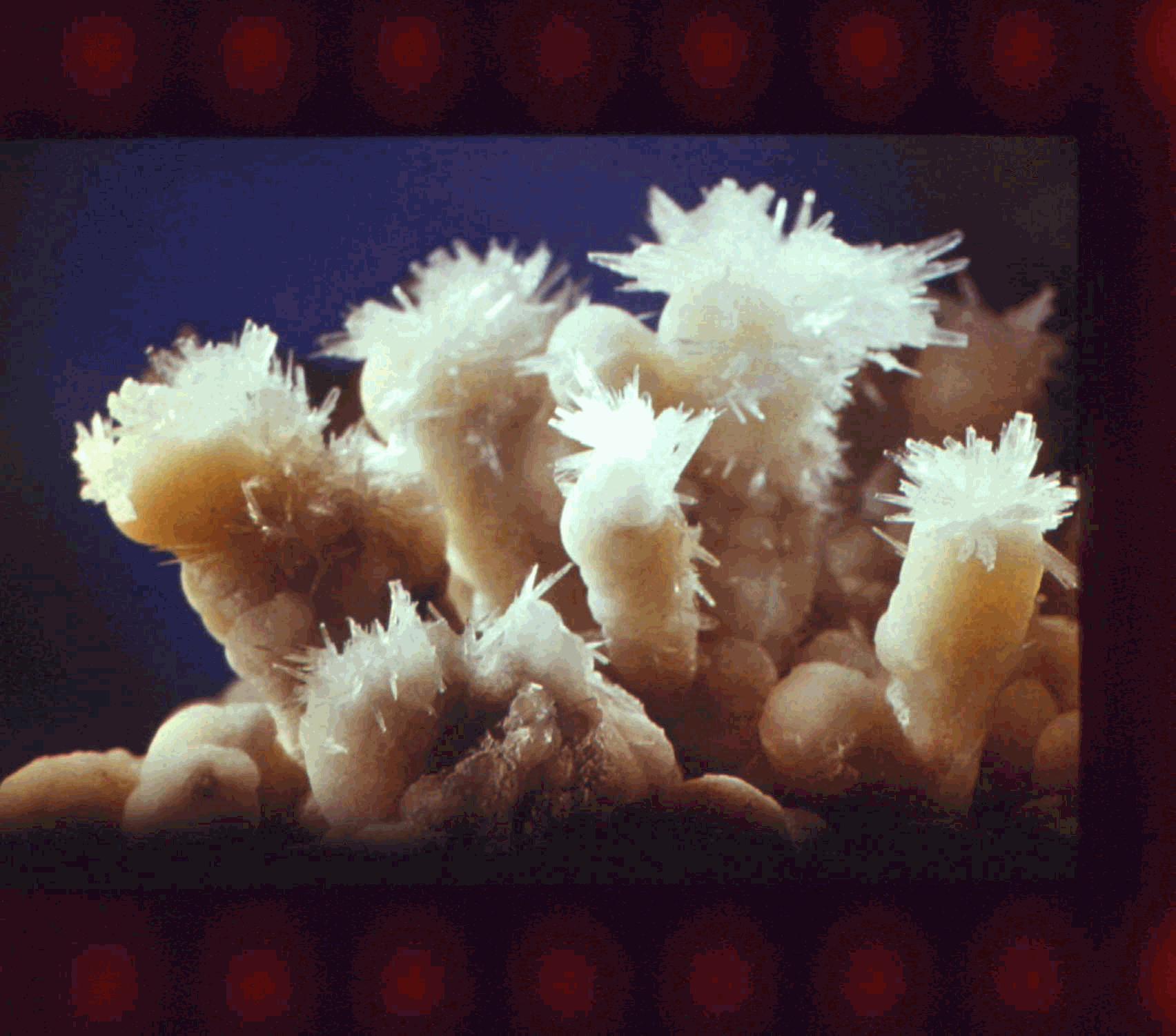 Здесь представлены фотографии кристаллов минералогического музея им. А.Е. Ферсмана в Москве, информацию о котором можно узнать на сайте www.fmm.ru
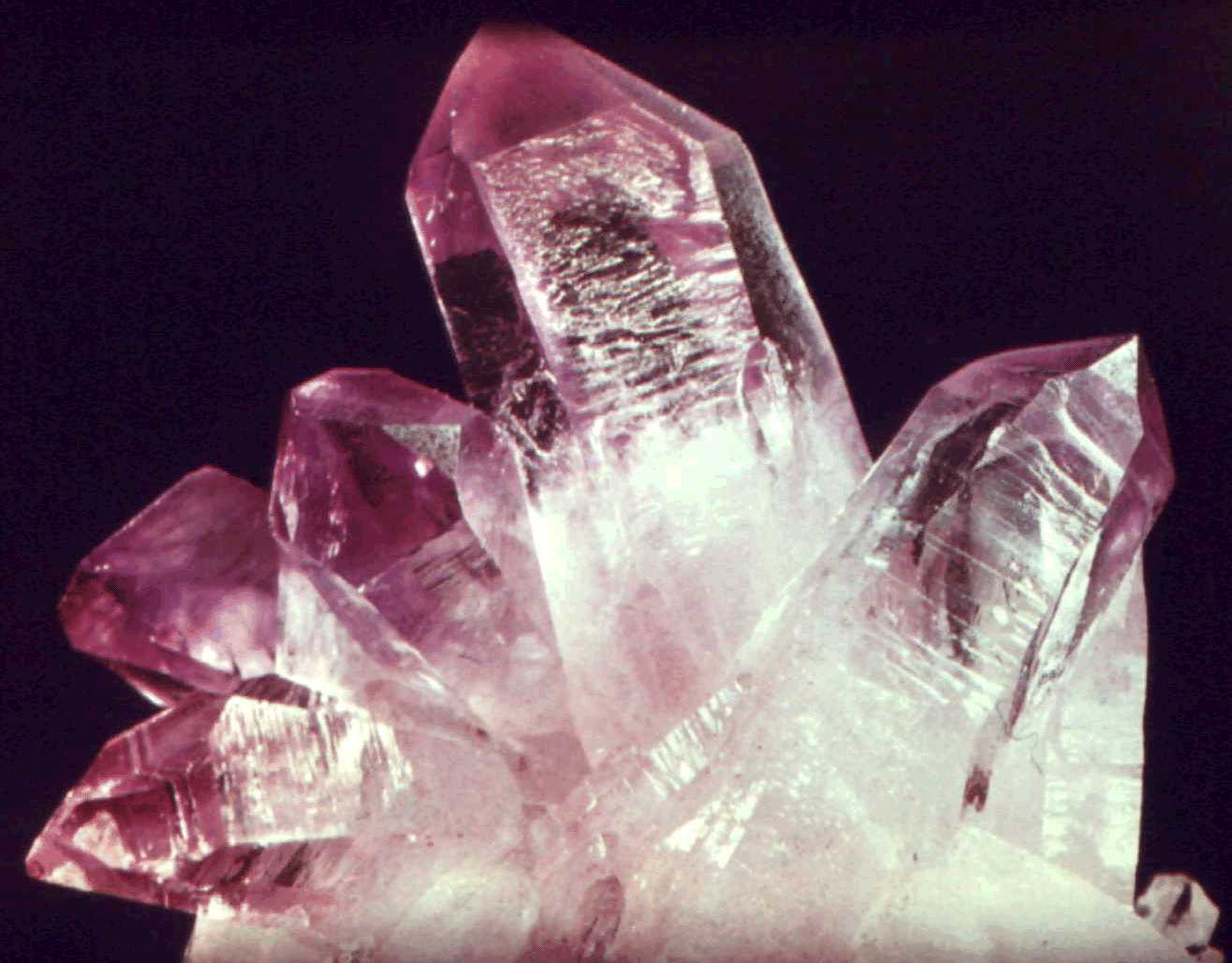 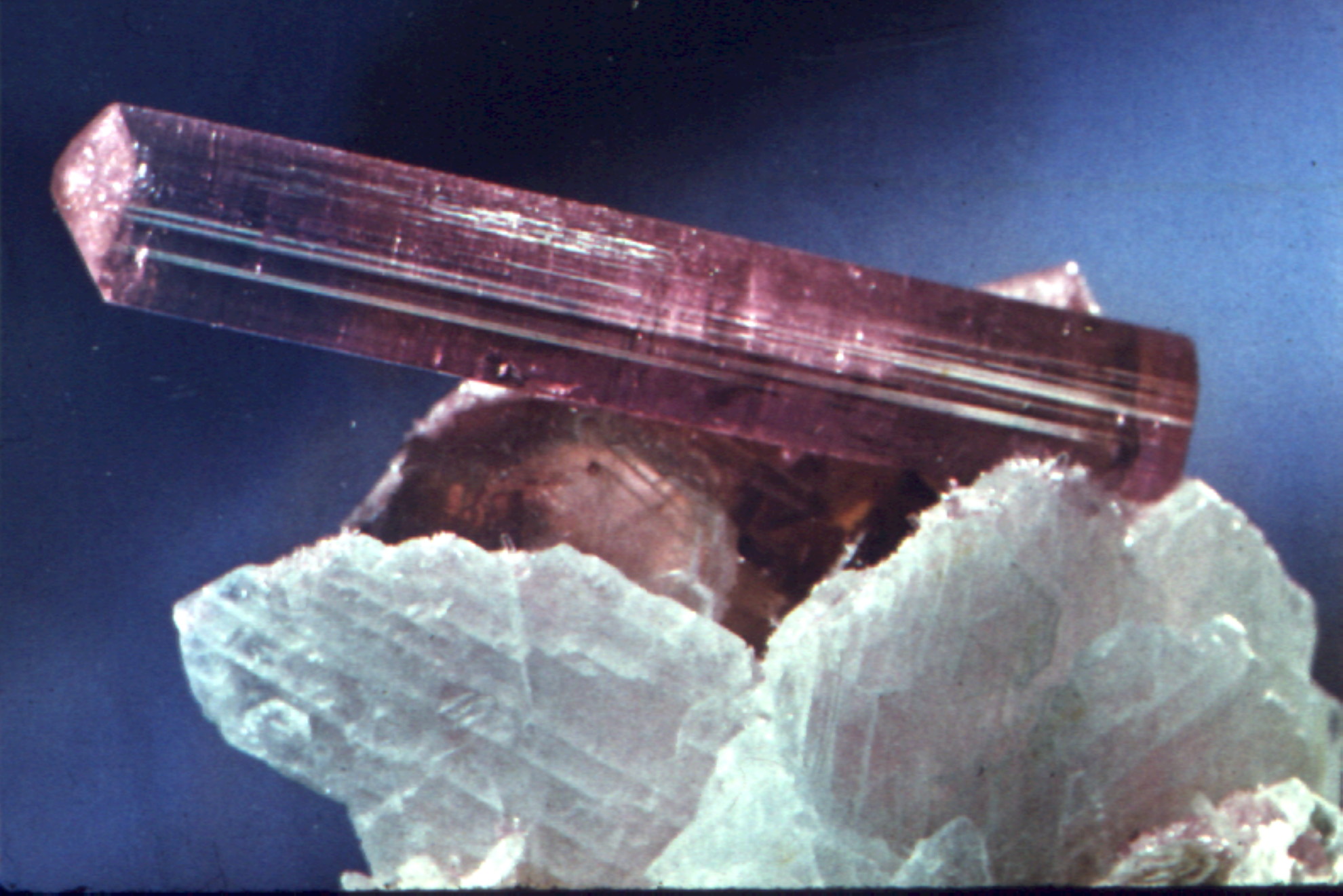 Алмаз
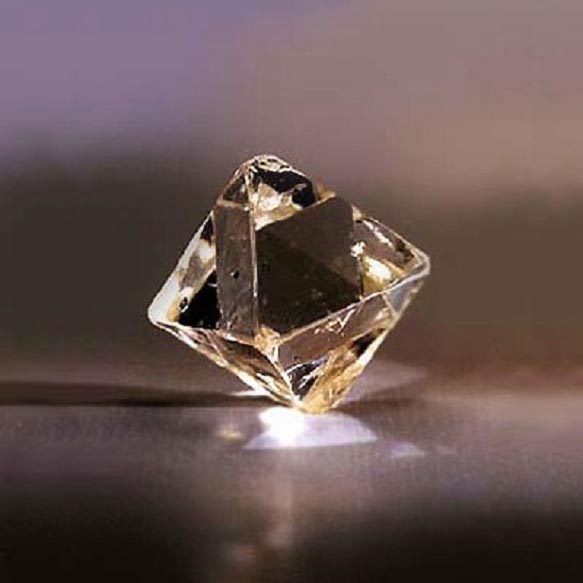 Альмандин
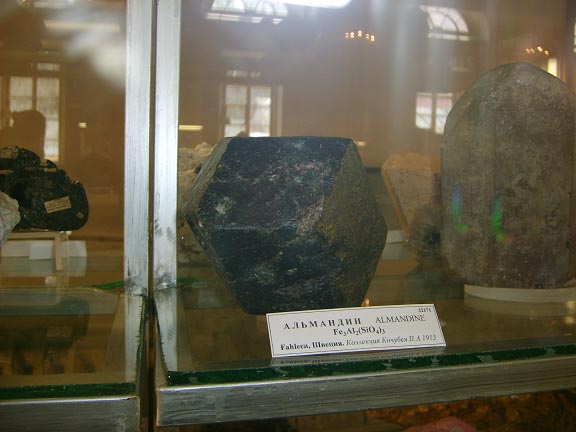 Аметист
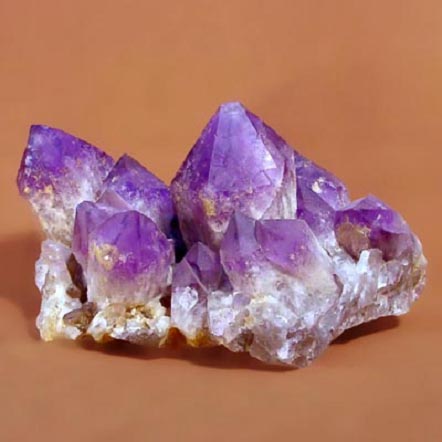 Гранат
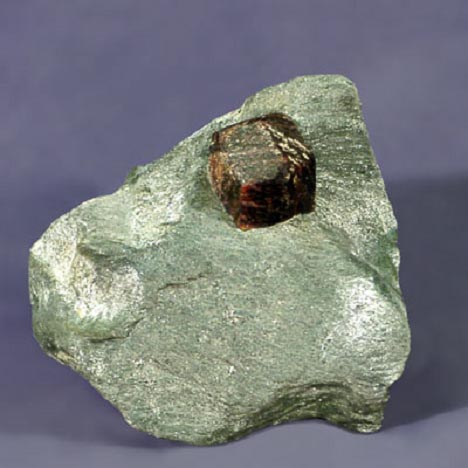 Изумруд
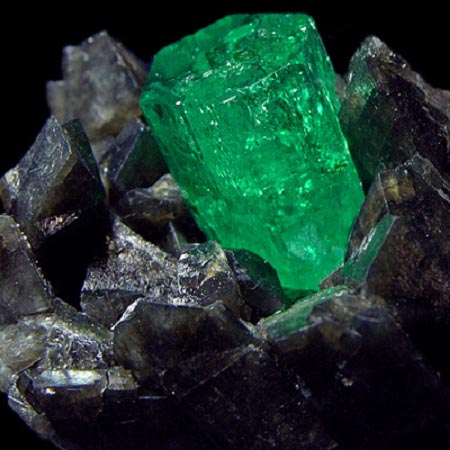 Кальцит
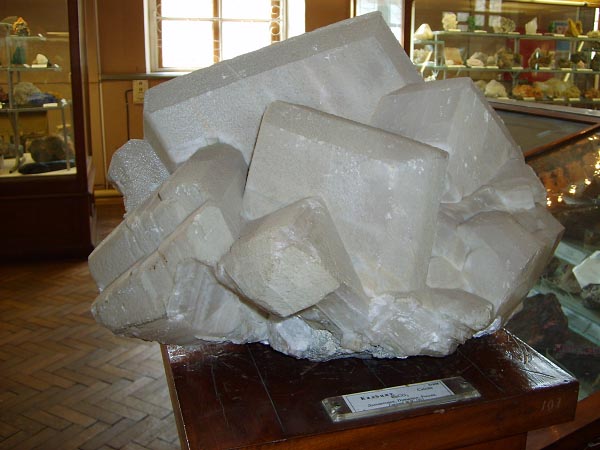 Кварц
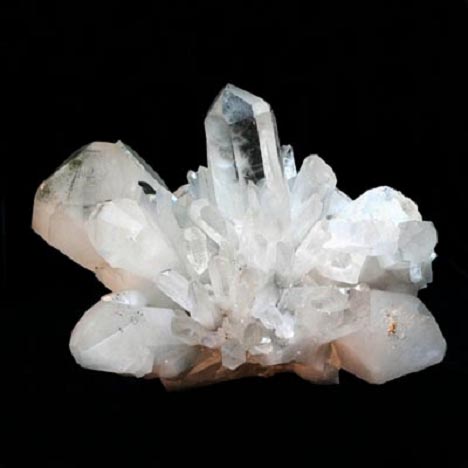 Пирит
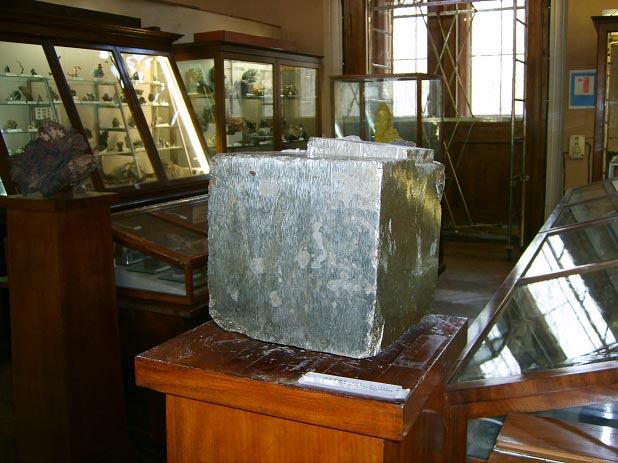 Сера
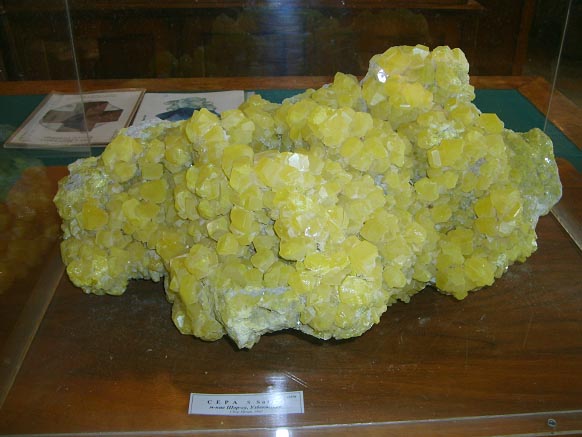 Флюорит
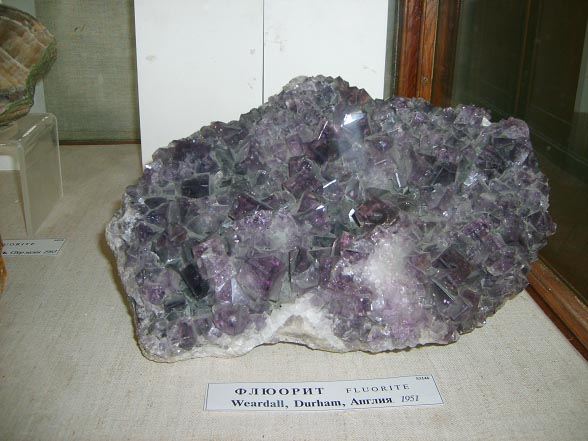